BASIC CONCEPTS OF INCOME TAX
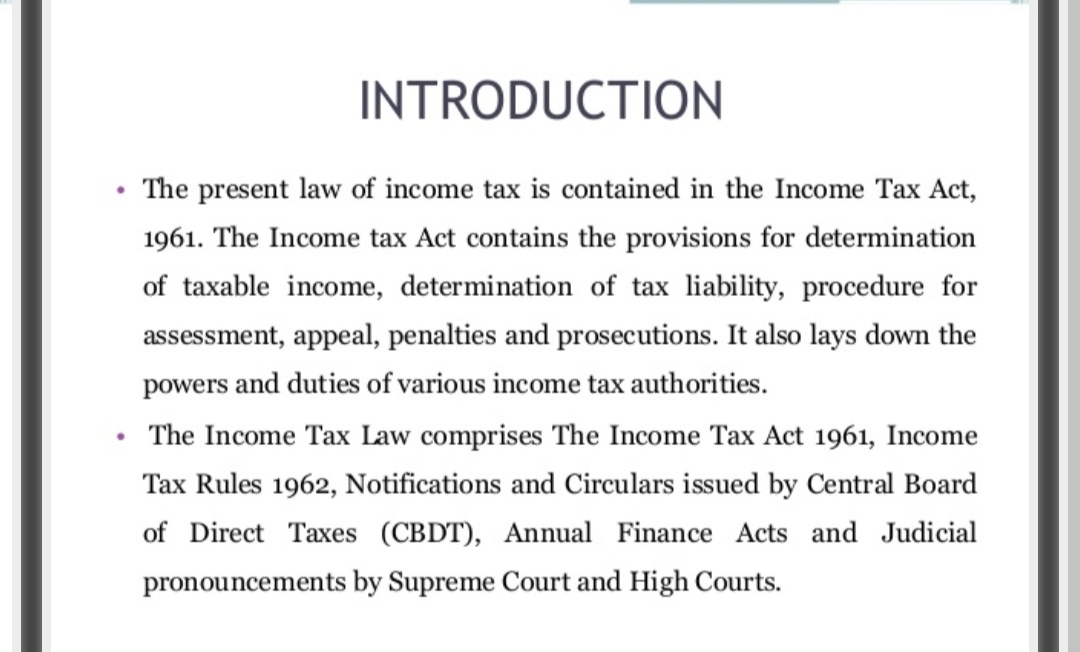 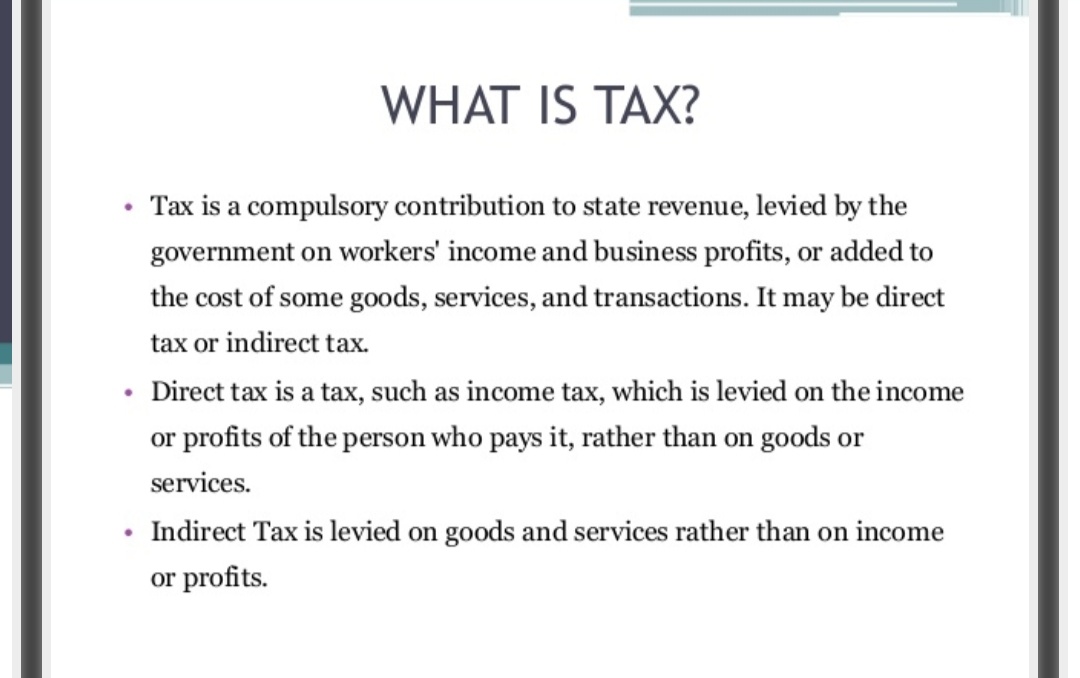 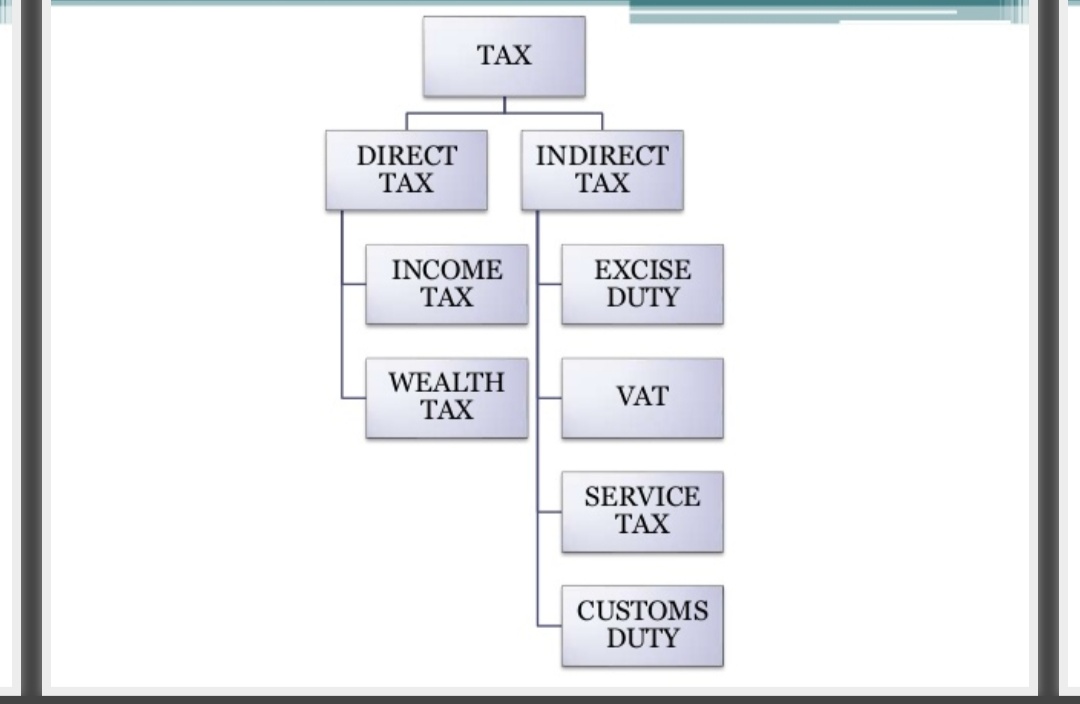 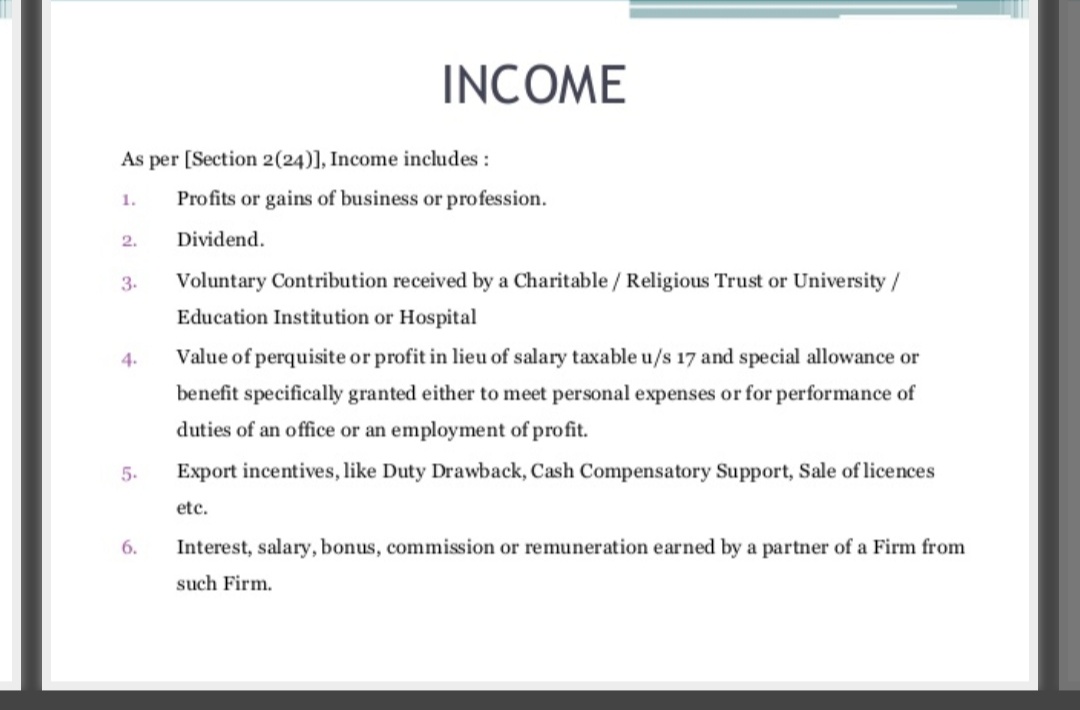 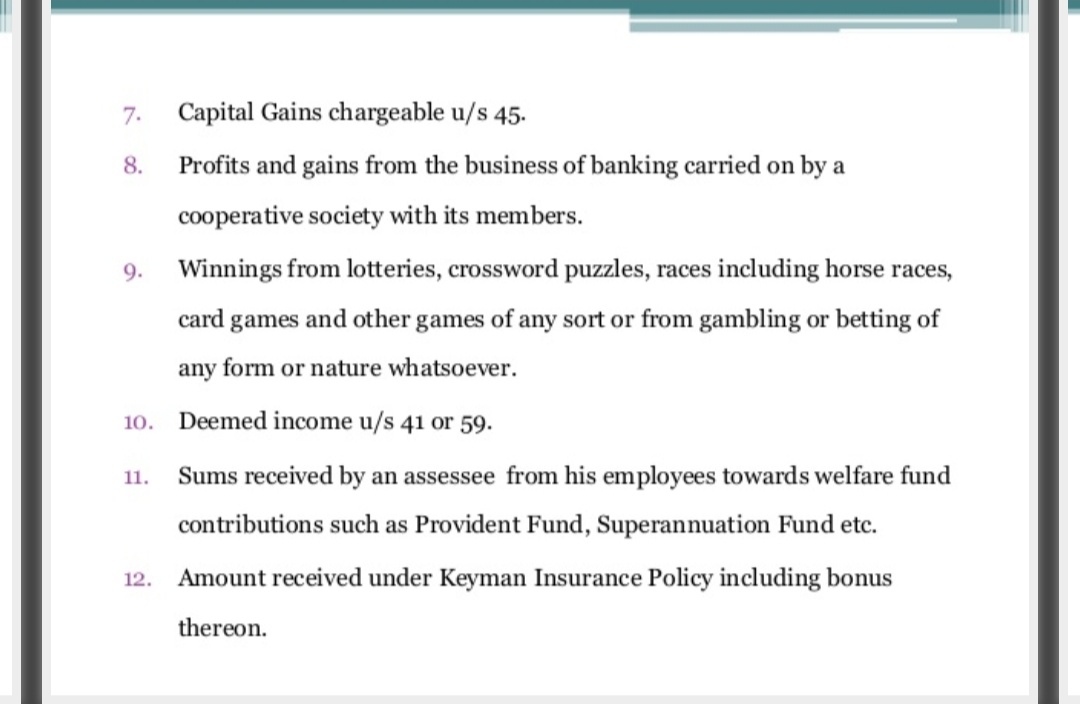 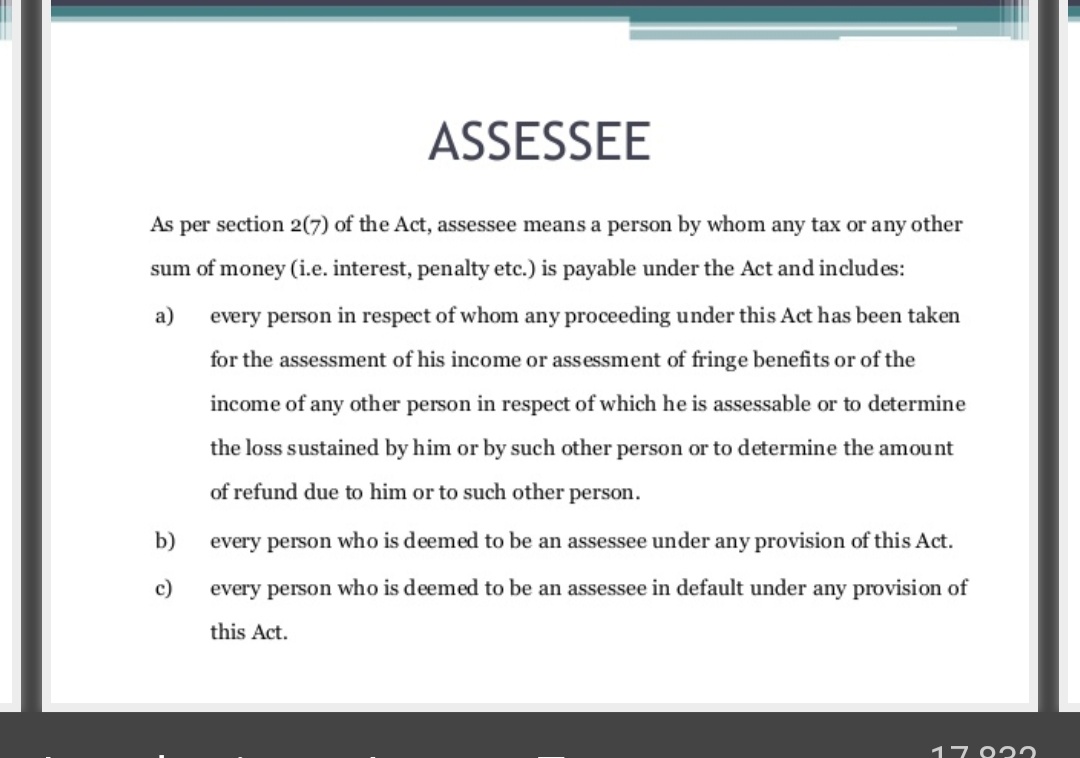 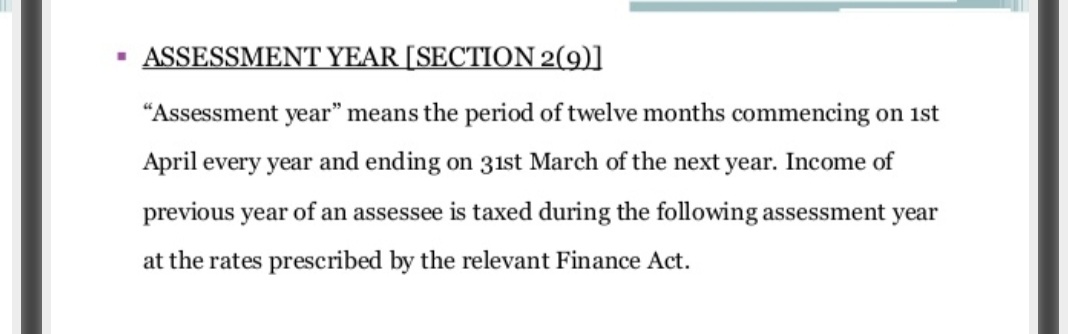 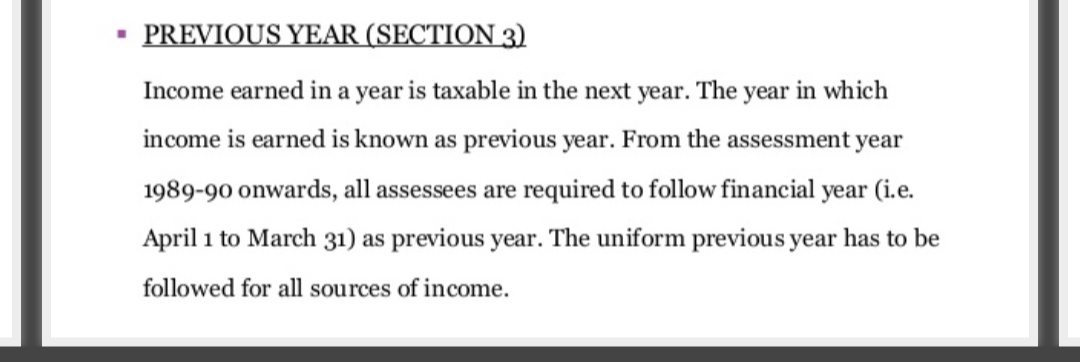 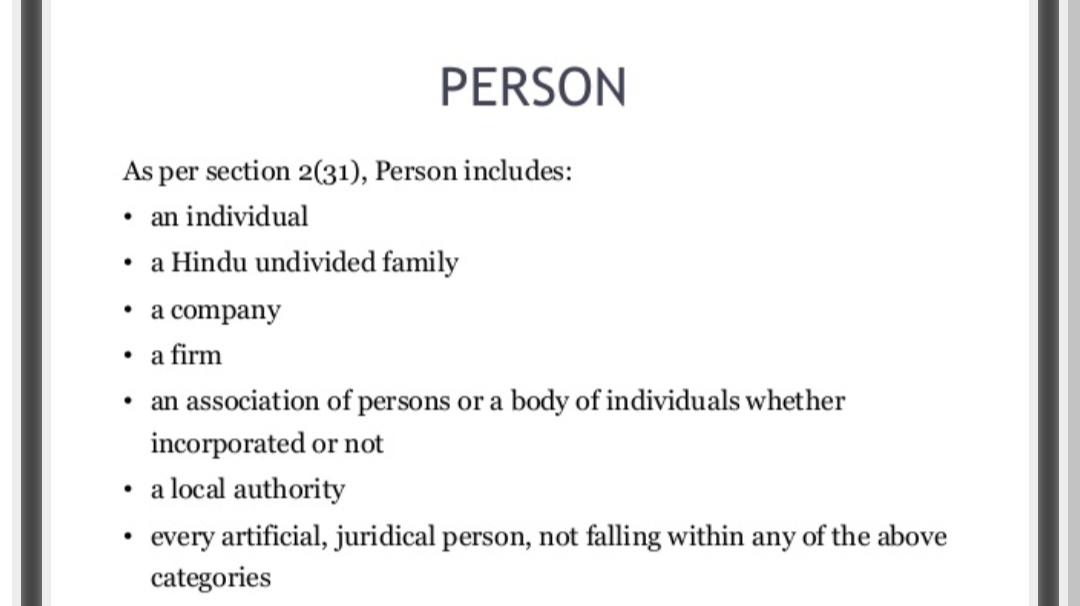